PROCESSO A FOSCA
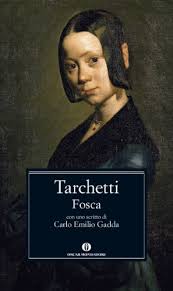 IGINO UGO TARCHETTI
Il romanzo che vogliamo presentarvi oggi è ‘Fosca’, un’opera di Igino Ugo Tarchetti pubblicata nel 1869.
Tarchetti nasce in Piemonte nel 1839; si trasferirà in seguito nella città di Milano, dove verrà a contatto con molti personaggi importanti dell’epoca; aderisce alla corrente artistica della Scapigliatura, che deve il suo nome a un romanzo scritto da Cletto Arrighi nel 1857: ‘La Scapigliatura e il 6 febbraio’.


La Scapigliatura si sviluppa a Milano fra il 1860 e il 1880. E’ un movimento culturale che aspira a un’arte a 360°, capace di abbracciare letteratura, teatro, pittura, scultura e musica.
Il termine si collega al francese bohème (letteralmente ‘boemo’: la Boemia era considerata tradizionalmente la terra d’origine 
del popolo Rom), in riferimento allo stile di vita ‘zingaresco’, anticonformista di quegli artisti.
Gli scapigliati prendono di mira in particolare la borghesia e i suoi valori; la critica alla società borghese e alle sue ipocrisie li spinge a cercare la provocazione e lo scandalo .
Nelle loro opere vengono quindi privilegiati il vizio, la bruttezza, la malattia: tutto ciò che viene tradizionalmente rifiutato e rimosso da un certo moralismo borghese.


Il romanzo affronta il tema della differenza fisica e mentale: nello specifico tratta di una donna, Fosca, che soffre di una malattia logorante, che ne ha compromesso l’aspetto fisico rendendola decisamente poco attraente.
Giorgio, narratore e protagonista della vicenda, è un ragazzo di ventotto anni, ufficiale dell’esercito italiano: è forte d’animo, colto, dotato di acutezza di pensiero e sensibilità. 
Egli rimane segnato dall’incontro con una ragazza di nome Clara residente a Milano. Clara è una bella ragazza di venticinque anni, sposata, con un figlio, che viene conquistata soprattutto dall’aria di infelicità che caratterizza Giorgio.
Successivamente Clara decide tuttavia di congedarsi da Giorgio, poiché è stato trasferito altrove e lei deve sottostare alle sue responsabilità di madre e moglie .
Una volta trasferitosi, Giorgio conosce Fosca, una ragazza coetanea di Clara, mentalmente instabile, epilettica e di rara bruttezza. 
Le sue malattie l’hanno fortemente debilitata e resa così magra che se ne può scorgere quasi lo scheletro attraverso le vesti fini e raffinate.
Durante il loro primo incontro è già evidente che ci sia un’attrazione mentale, ma allo stesso tempo una sorta di repulsione nei confronti della donna.
Perciò inizialmente Giorgio tenta di mantenere le distanze per via del suo aspetto fisico e delle sue malattie, ma poi la vicenda si svilupperà diversamente.
Dopo l’ennesima crisi di Fosca, il suo medico, come estremo rimedio per salvarla dalla morte, chiede a Giorgio di illuderla del proprio amore: Giorgio per senso del dovere accetta.

Fosca, aggrappandosi a quest’illusione, trova la forza di tornare a vivere; tuttavia, la morbosità del rapporto che s’instaurerà fra i due consumerà Giorgio psichicamente, trascinandolo verso il delirio.
Il medico, compresa la situazione di Giorgio, gli fa ottenere un trasferimento a Milano con il proposito di allontanarlo da questo rapporto deleterio. 



Fosca, consumata da una possessività morbosa, il giorno della sua partenza arriva ad inseguirlo sul treno.
Giorgio, volendosi però  liberare di lei, interrompe il viaggio cercando di indurre Fosca a tornare a casa.

La donna diventa isterica per questo tentativo di abbandono e implora Giorgio di rimanere con lei.
L’uomo, ancora vittima di questo rapporto, non riesce a resistere alle suppliche di Fosca:  facendosi trasportare dalla morbosità della donna, si ritrova a diventare come lei.
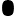 CLARA
FOSCA
FOSCA E GIORGIO
Il mio desiderio fu esaudito: conobbi finalmente Fosca.
Un mattino mi recai per tempo alla casa del colonnello (vi pranzavamo tutti uniti e ad un’ora, ma per la colazione vi si andava ad ore diverse, alla spicciolata) e mi trovai solo con essa.
Dio! Come esprimere colle parole la bruttezza orrenda di quella donna! Come vi sono beltà di cui è impossibile il dare una idea, così vi sono bruttezze che sfuggono ad ogni manifestazione, e tale era la sua. Né tanto era brutta per difetti di natura, per disarmonia di fattezze – chè anzi erano in parte regolari – quanto per una magrezza eccessiva, direi quasi inconcepibile a chi non la vide; per la rovina che il dolore fisico e le malattie avevano prodotto sulla sua persona ancora così giovine. Un lieve sforzo d’immaginazione poteva lasciarne travedere lo scheletro, gli zigomi e le ossa delle tempie avevano una sporgenza spaventosa, l’esiguità del suo collo formava un contrasto vivissimo colla grossezza della sua testa, di cui un ricco volume di capelli neri, folti, lunghissimi, quali non vidi mai in altra donna, aumentava ancora la sproporzione. Tutta la vita era ne’ suoi occhi che erano nerissimi, grandi, velati – occhi d’una beltà sorprendente. Non era possibile credere che ella avesse mai potuto essere stata bella, ma era evidente che la sua bruttezza era per la massima parte effetto della malattia.
Nella sera di quel giorno medesimo ricevetti una visita del dottore che aveva conosciuto in sua casa.
<<Devo parlarvi premurosamente d’una cosa che vi riguarda>> diss’egli entrando e sedendosi. <<Vi prego anzitutto a non tacciarmi d’indiscrezione se, mio malgrado, sono venuto a conoscenza d’un segreto del vostro cuore – dico del vostro cuore tanto per modo di esprimermi- e se ho voluto accettare un mandato che in altre circostanze avrei rifiutato volentieri; comprenderete fra poco che era mio dovere di farlo.>>
<< Dite, dite>> esclamai io ansiosamente.
<<Ecco, mi spiegherò con poche parole, abbiamo il tempo misurato. La signora Fosca, la cui salvezza è  in questo momento assai dubbia, mi ha raccontato ieri quanto è  successo tra lei e voi – è una confidenza che ella mia ha fatto spontaneamente. Voi avete respinto il suo affetto- né ciò mi fa meraviglia, né credo che io avrei fatto diversamente – pure questo rifiuto ha bastato andare uno sviluppo decisivo alla sua infermità. Quella donna si lascia morire per voi… >>
Mi rivolsi, e rimasi come fulminato: era Fosca.
Essa venne a sedersi vicino a me senza parlare. I suoi capelli erano scomposti, le sue fattezze orribilmente alterate, il pallore del suo volto cadaverico. Gli occhi di tutti i passeggeri si diressero verso di lei con aria mista di compassione, di spavento e di meraviglia. Io stesso non l’aveva mai veduta sotto un aspetto sì spaventoso.
<<Ma che cosa pretendete da me?>>
<<Nulla.>>
<<Perché mi avete seguito?>>
<<Ve l’ho detto.>>
<<Ma io non vi amo, dovete pure avvedervene.>>
<<Non importa, vi amo io.>>
<<Non avete pensato a cosa vi condurrà questa ostinazione?>>
<<Non posso avere altro pensiero che il vostro.>>
<<La vostra salute v’impedirà di seguirmi, non avrete forza di giungere fino a Milano.>>
<<Ebbene, morrò per via.>>
Tacemmo entrambi per un istante.
<< Avete però un mezzo>>ripigliò ella con calma, e senza distogliere gli occhi dalla fiamma che stava affissando <<per sottrarvi alle mie minacce.>>
<<Quale?>>
<<Uccidetemi.>>
<<Uccidervi? Che insensatezza! Ma voi sapete che non s’uccide una persona impunemente, né senza motivi. Se mi aveste detto ciò a quindici anni, vi avrei trovato qualche cosa di nuovo, di romantico, di commovente, ma ora! E perché dovrei uccidervi? Perché non vi posso amare? Che colpa ne ho io se il mio cuore non può sentir nulla per voi?>>
<<Il vostro cuore!>>  diss’ella <<Non appellatevi al vostro cuore. Conosco questa ipocrisia delle passioni, l’ho esperimentata. Il nostro cuore non è l’amore. Se il mio volto fosse stato meno brutto, se io avessi potuto correggere le linee del mio naso, della mia bocca, della mia fronte, conseguire un poco della freschezza e della pinguedine dell’infima donna del volgo, voi stesso, voi mi avreste adorato. L’amicizia è bontà, ma l’amore non è che bellezza>>
Io non so cosa avvenisse di me in quell’istante. Il mio respiro si arrestò, le mie vene parvero scoppiare, il mio cuore schiantarsi; una tenebra mi passò davanti agli occhi, i miei muscoli si contrassero con uno spasimo atroce, brancicai un momento come per affermarmi a qualche cosa, proruppi in un urlo acuto, disperato, straziante, quale non aveva inteso mai uscire da petto umano, se non fosse da quello di Fosca, e caddi fra le braccia del dottore che era accorso in mio aiuto.
Quella infermità terribile per cui aveva provato tanto orrore mi aveva colto in quell’istante; la malattia di Fosca si era trasfusa in me.
PRO secondo me Fosca è un modello di ispirazione perché è in grado di affrontare discorsi e conversazioni che le permettono di instaurare relazioni nonostante la malattia.
CONTRO: secondo me, invece, Fosca non è in grado intraprendere una relazione perché la malattia influisce troppo sulle sue azioni portando le persone a frequentarla solo per pena.
PRO: devi anche tener conto che è malata…
CONTRO: e se non fosse realmente malata? Ma se fosse solo una convinzione che è aumentata nel tempo?
PRO: Fosca ha vissuto esperienze traumatiche che l’hanno segnata molto, come il tradimento da parte del marito e la perdita del figlio.
CONTRO: nessuno di noi ha una vita perfetta e senza problemi, ma sta alle persone riuscire a superare gli ostacoli, mettere tutto da parte e andare avanti, senza che questi problemi prendano il sopravvento.
PRO: tu però stai parlando da persona sana: non puoi realmente capire come ci si sente…
CONTRO: se sai di non essere sana non intraprendi una relazione!
PRO: Giorgio, essendo l’elemento più forte della coppia, avrebbe dovuto cercare di mantenere le distanze senza assecondarla e illuderla.
CONTRO: bisogna però considerare che Giorgio è stato forzato dal medico a stare con Fosca!
PRO: ci sono altri modi per stare con una persona: non devi per forza assecondarla e illuderla.
CONTRO: Fosca avrebbe dovuto capire che, a causa della sua bruttezza e della sua «presunta malattia», non avrebbe potuto obbligare Giorgio a stare con lei.
PRO: non puoi biasimare Fosca per i suoi sentimenti, dal momento che non ha quasi più avuto nessun contatto fisico con altri uomini dopo suo marito.
CONTRO: secondo me i suoi sentimenti non possono giustificare i suoi comportamenti, che a mio parere sono egoistici.
.
Fosca è una donna su cui la bruttezza fisica
 (o meglio: il fatto di non corrispondere ai canoni estetici dell’epoca in cui si trova a vivere) ha lavorato nel profondo della sua personalità, rendendola decisamente atipica nel suo modo di relazionarsi con gli altri.
Questa sua complessità, tuttavia, è proprio ciò che la rende unica: unica perché «diversa» e, perciò, profondamente VERA.
5AC
Canto le ebbrezze dei bagni d'azzurro,
e l'Ideale che annega nel fango...
Non irrider, fratello, al mio sussurro,
se qualche volta piango:
giacché più del mio pallido demone,
odio il minio e la maschera al pensiero,
giacché canto una misera canzone,
ma canto il vero!
EMILIO PRAGA